機関メンバー会費（～2017年）
https://orcid.org/about/membership
2017/9/4
機関メンバー会費（2018年～）
https://orcid.org/about/membership
2017/9/4
ORCIDコンソーシアムの設置形態について（3つの案）
単一型
学術機関と学会を一体化した国内統一コンソーシアムを設置
　○スケールメリットにより会費単価の引き下げが
　　可能
　×目的や課題を異にする2つの団体を一体として運
　　営することが困難
分離型
学術機関と学会の2つのコンソーシアムを独立して設置
　○それぞれの目的や課題に応じたコンソーシアム
　　の運営が可能
　×スケールメリットが活かせない
分離連携型
学術機関と学会を分離したコンソーシアムを設置
その上に仮想的な国内統一コンソーシアムを設置
　○スケールメリットを活かしつつ、それぞれの団体の目的や
　　課題に応じた運営が可能
2017/9/4
ORCID国内コンソーシアムの設置形態（素案）
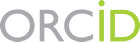 ジャパン
コンソーシアム
(仮想）
2018.4 設立？
事務局（リード機関）：NII予定
　main: XXXX 
   admin: XXXX
   tech: XXXX
学術機関
コンソーシアム
学会
コンソーシアム
2018.4 設立？
事務局：UniBio Press予定
科研費「国際情報発信強化A」
の申請を計画中
JPCOAR
研究者情報
連携TF
2017.10 設立？
事務局：NII予定
NIMS
NII
筑波
慶応
東工大
・・・
・・・
2017/9/4